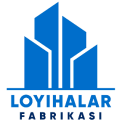 “Конуссимон исириқ ишлаб чиқариш"
Лойиҳа тавсифи
Лойиҳа манзили
Лойиҳанинг иқтисодий кўрсаткичлари
Лойиҳанинг харажатлар тақсимоти
Қашқадарё вилояти, Муборак тумани
“Конуссимон  
   исириқ ишлаб   
   чиқариш” лойиҳаси 
   198,1 млн.сўм маблағ 
   асосида ташкил 
   этилаётган бўлиб, 1 
   йилда ўртача:
Қадоқланган исириқ  (100 гр) – 576 000 дона
    каби маҳсулотларни  
    сифатли, бежирим  
    хамда ҳамёнбоп 
    нархларда қадоқлашни 
    ўз олдига мақсад
    килган
Конуссимон исириқ ишлаб чиқариш
Ўз-ўзини қоплаш (PP)
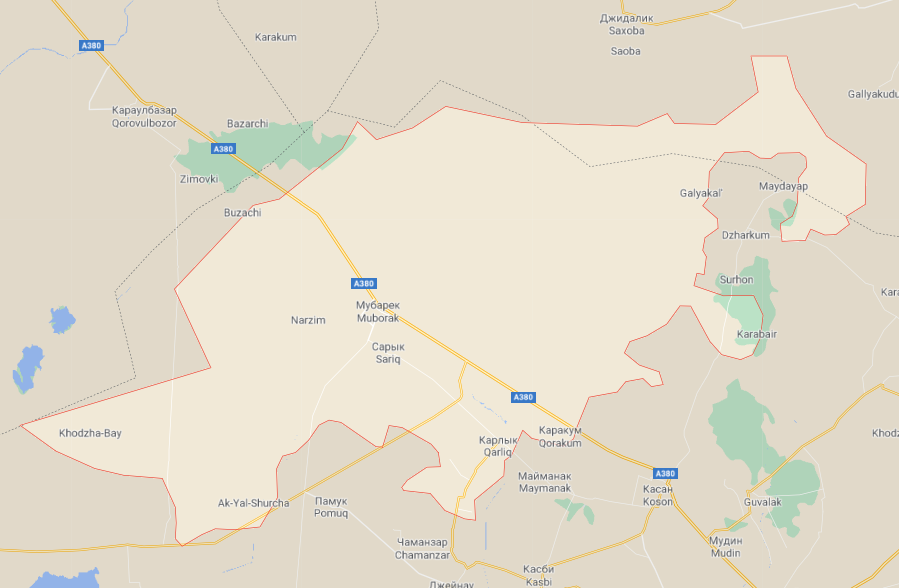 Бино қуриш
80 млн.
  сўм
12 ой
Ички даромадлилик даражаси(IRR)
Айланма маблағ
Соф жорий қиймат (NPV)
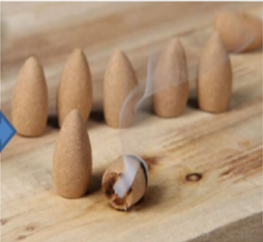 Ускуналар
18,1 млн.
   сўм
100 млн.
   сўм
377,7 млн
     сўм
66%
Зарарсизлик нуқтаси (BEP)
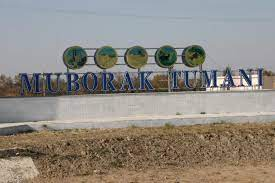 20%
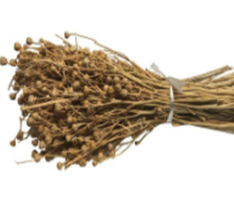 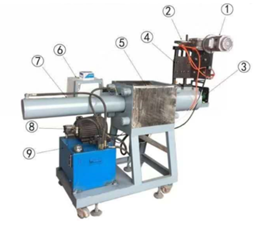 Ишчи ўрин сони
Ўз маблағи
3 нафар
98.1
Лойиҳа қиймати
МЛН.СЎМ
198,1
Ишга тушиш вақти
Банк кредити
МЛН.СЎМ
2021-2022
100,0
МЛН.СЎМ